Связь поколений
творческий проект70-летию Победы посвящается…подготовил Алтунин Игорь
руководитель Алтунина  Ю.В  Ярославль 2015
Ветераны не молоды  –  уже седы,
	Но стройны ещё , моложавы…
	Дорогие вы наши деды – 
	Достояние всей державы!

	На плечах ваших столько бед,
	Перестрелок , бомбёжек главы!
	Но несёте вы сто Побед
	В лучах золочёной славы!

	Как на марше сердца стучат,
	Костыли и врачи для виду,
	Вас заменят полки внучат
	И страну не дадут в обиду!
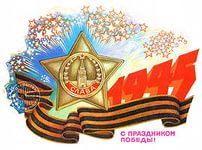 На карте Менде за 1857 год от Романово-Борисоглебска вверх по течению Волги, на левом берегу, находится село Хопылёво. Сельцо Котовское находится  рядом с сельцом Шашково. Ныне село Хопылёво переименовано в Кирово, а сельцо Котовское – в деревню Котово (может, уже не существует).
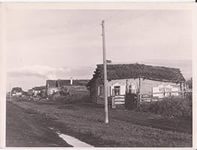 Вот в этой деревне Котово родились и жили три брата Ушаковы: Василий , Александр и Владимир. 
	Когда началась финская кампания, то все трое ушли на фронт защищать наши границы. После финской началась Великая отечественная война, в которой участвовали двое из братьев: Василий и Владимир. Средний брат Александр был первоклассным слесарем-лекальщиком и имел бронь, он остался в тылу и работал на военном заводе.
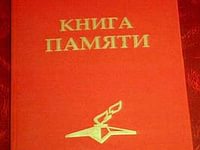 Ушаков Александр Андреевич
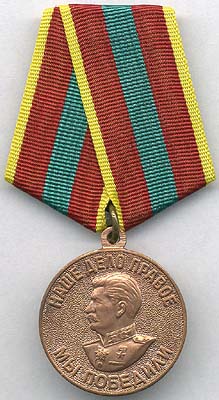 1911-1977
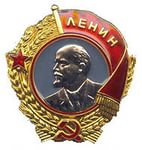 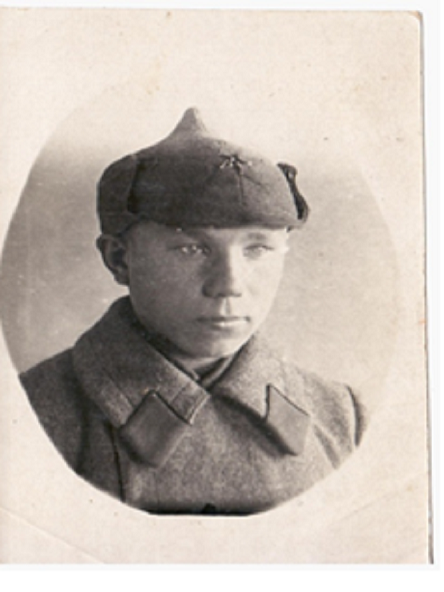 Ушаков Александр Андреевич, 
участник финской кампании
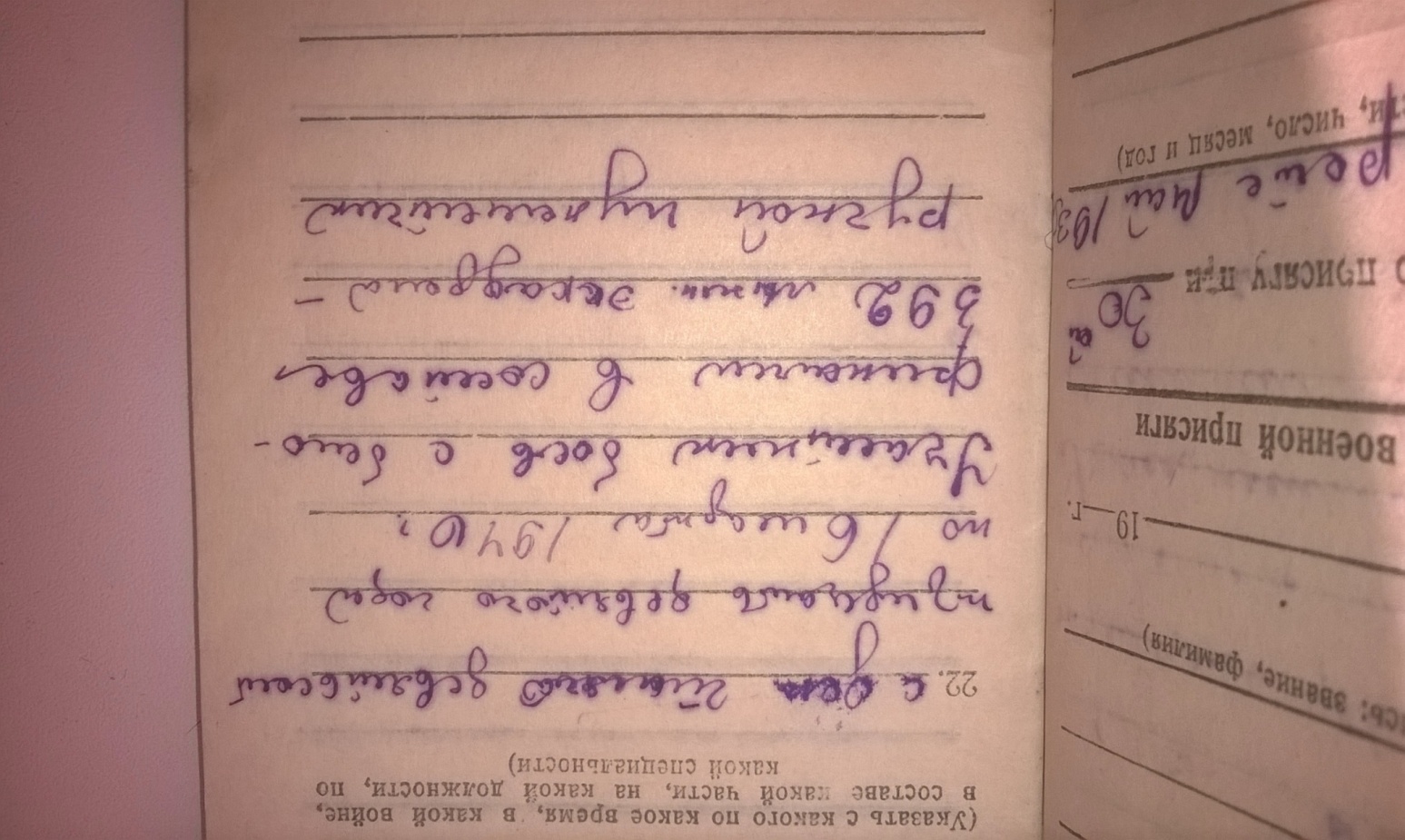 Государственный завод № 62 Народного Комиссариата боеприпасов, г.Ярославль, Ярославская область
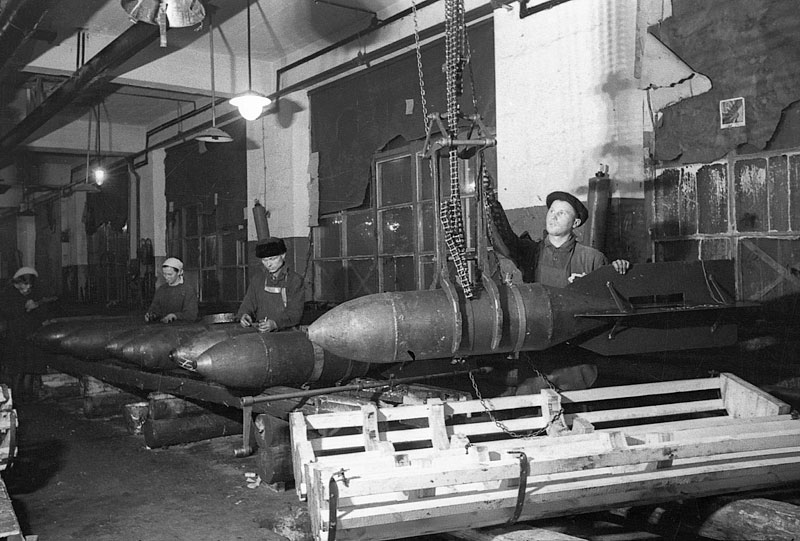 Историческая справка
	14 марта 1931 года между Всесоюзным государственным объединением среднего машиностроения Союзсредмашина и Московским отделением Гипроспецмета был заключен договор о разработке проекта завода "по производству снарядов и взрывателей" в городе Ярославле. Ярославль был выбран из-за своего географического положения: развитая сеть железных дорог и водное сообщение по реке Волге. 
	Под завод отвели участок, предназначенный первоначально для Ярославского механического завода швейных машин. Новый завод, получивший название Государственный завод № 62, должен был производить осколочные, бронебойные и трассирующие снаряды и головные и донные взрыватели.
В 1932 году завод был ориентирован на производство 45 мм бронебойных и осколочных снарядов. В сентябре 1935 года завод начал выпускать 45 мм бронебойные снаряды. На полную мощность  (5 000 000 штук) предприятие должно было выйти во время войны, а пока, кроме военной продукции, на заводе производили и мирную продукцию: поршневые пальцы для тракторов, роликовые подшипники и бронзовые вкладыши. 
	При заводе имелся артиллерийский полигон для испытания военной продукции. В 1937 году началось производство 20 мм осколочных снарядов. В 1939 году завод № 62 перешел в ведение Народного комиссариата боеприпасов. В ноябре 1941 года, в связи с ухудшением военной обстановки, завод № 62 был эвакуирован в город Челябинск.
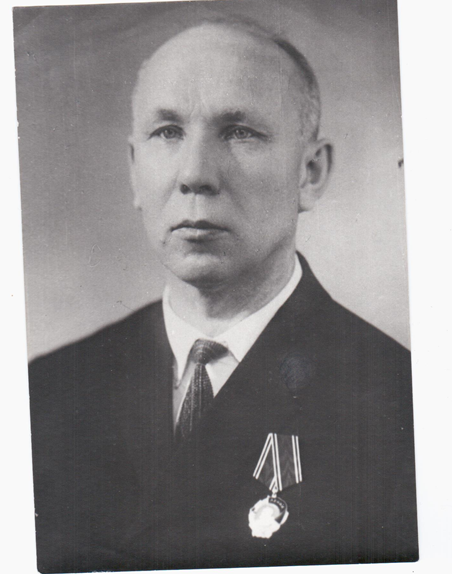 Государственные награды
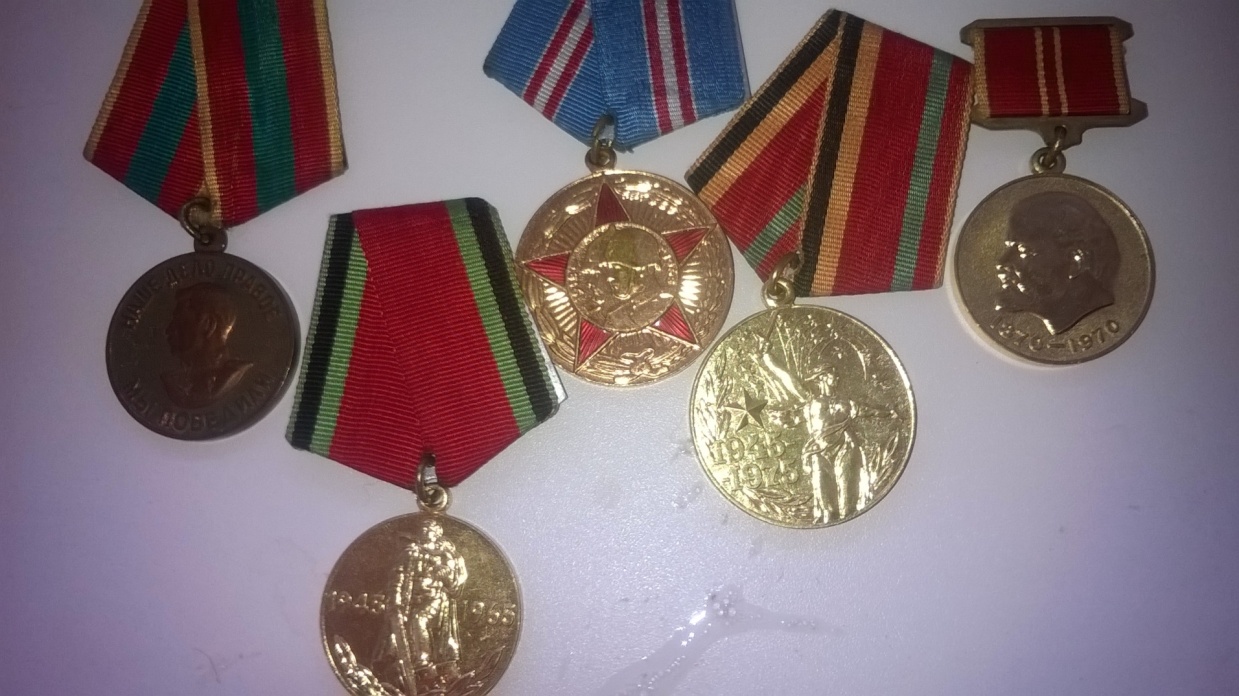 За доблестный труд…
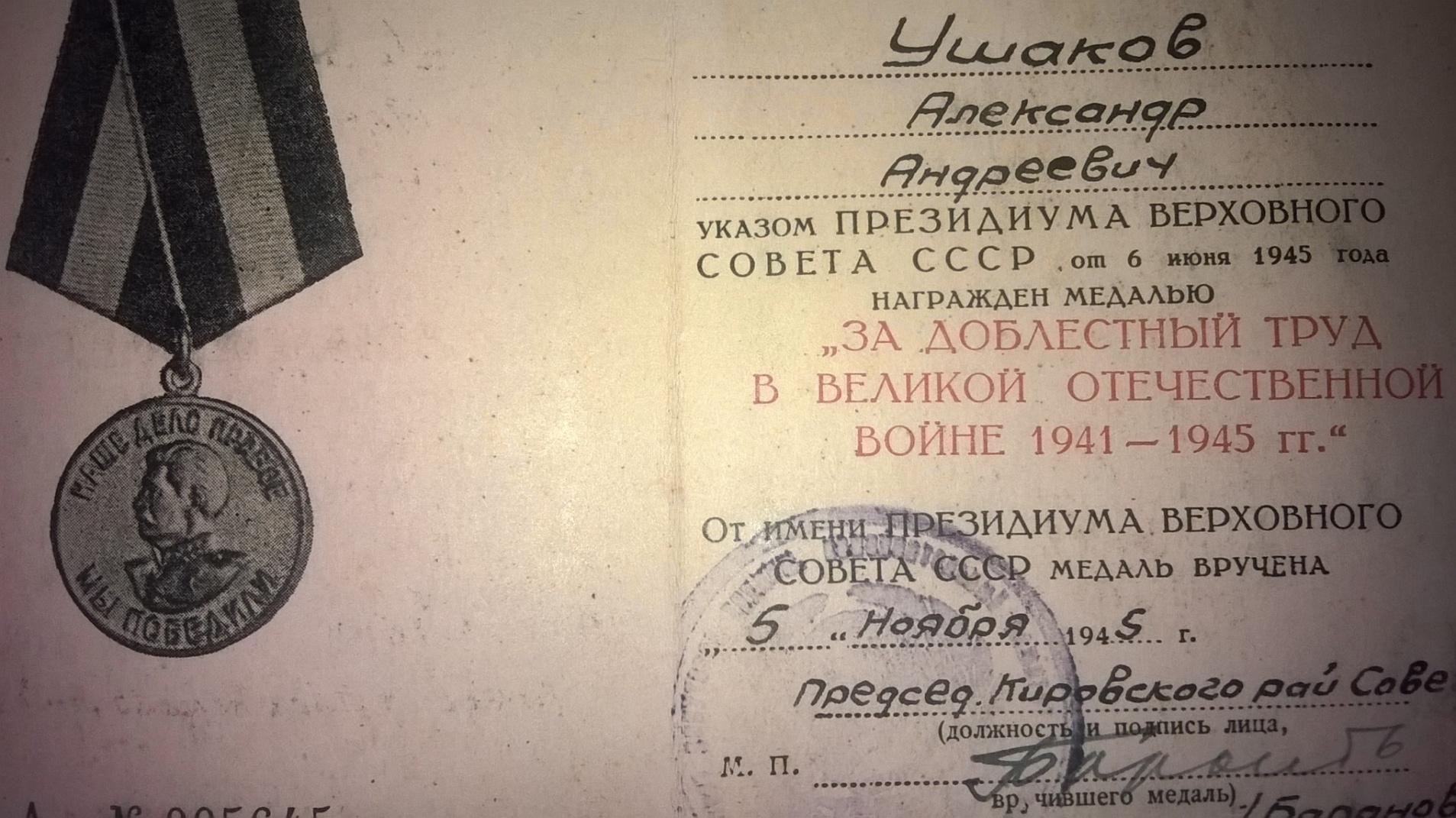 За победу в соцсоревновании…
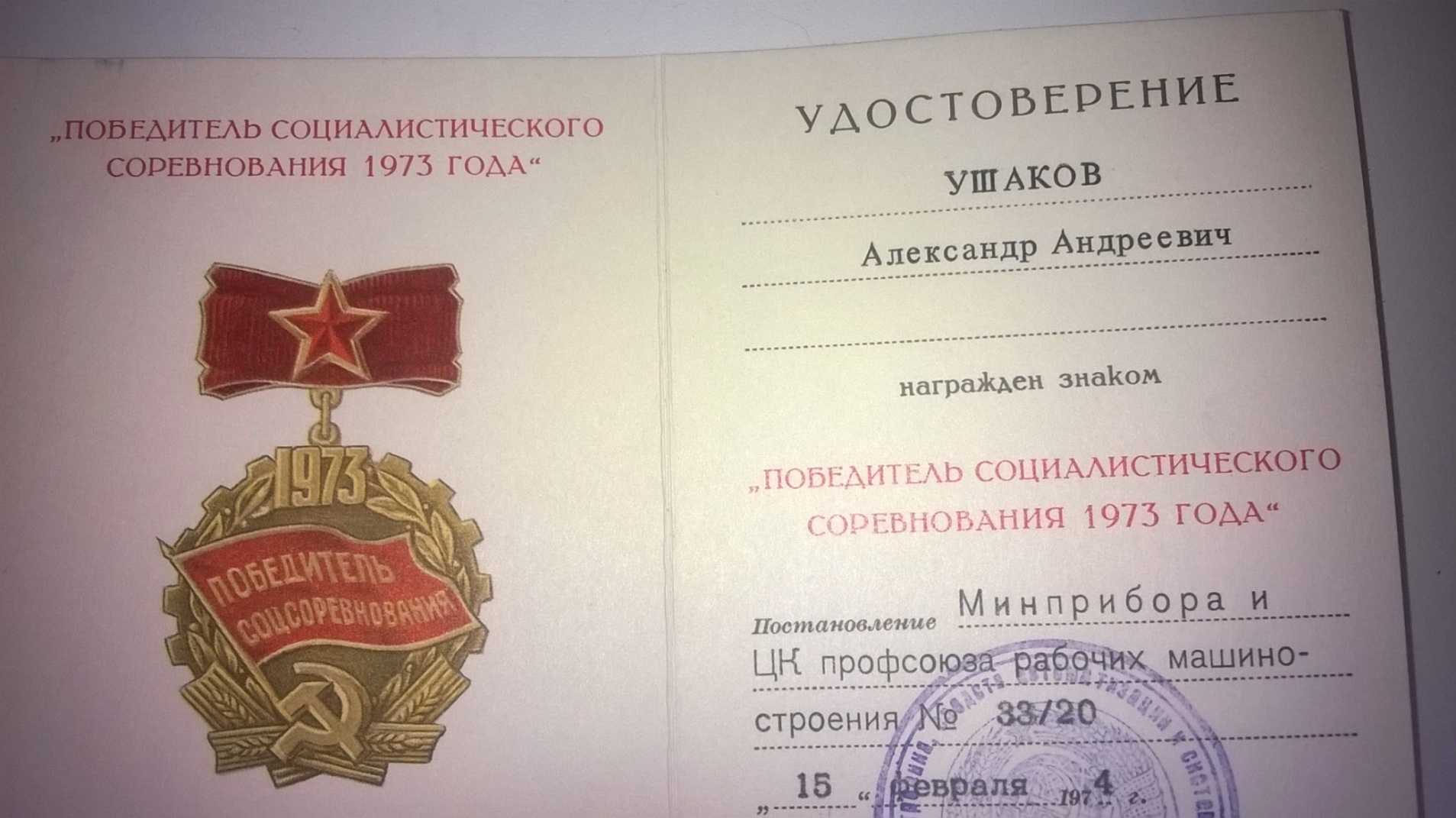 Юбилейные награды…
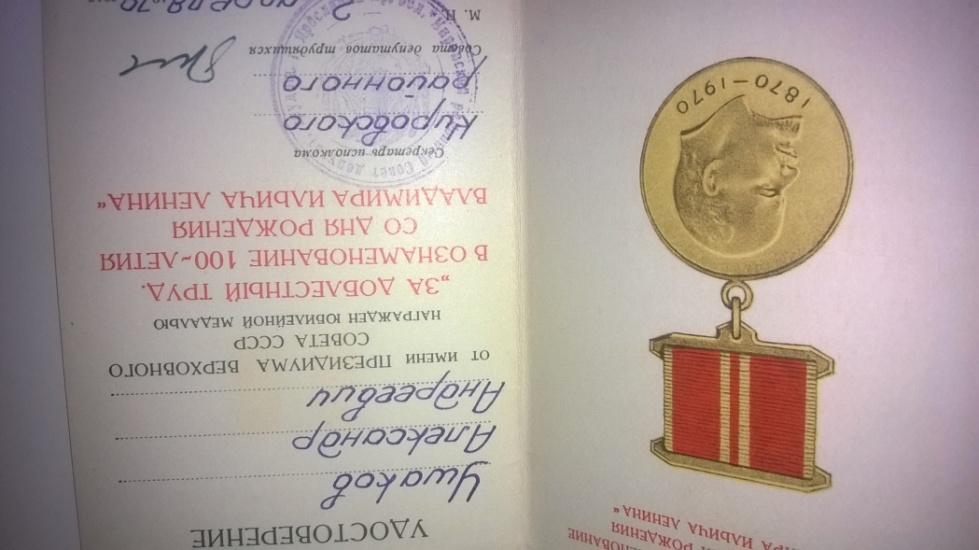 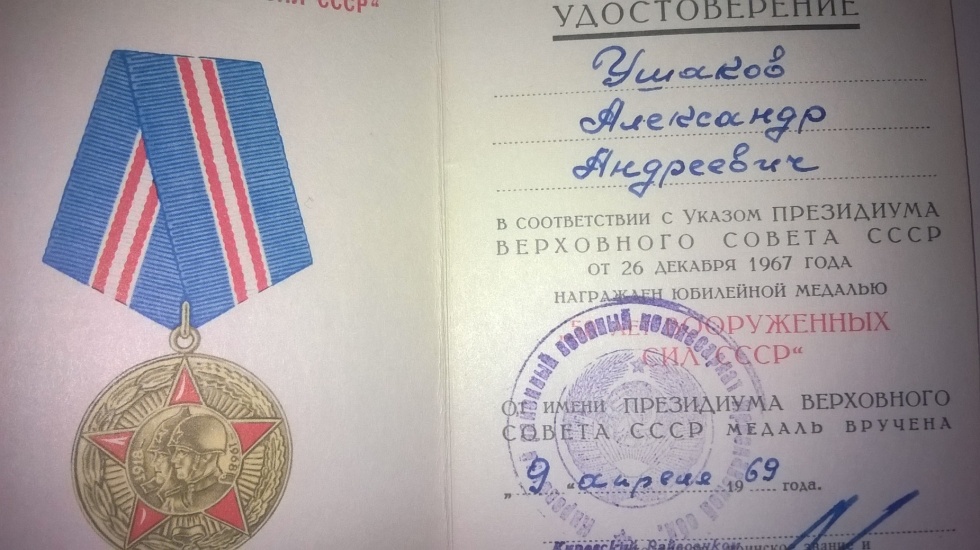 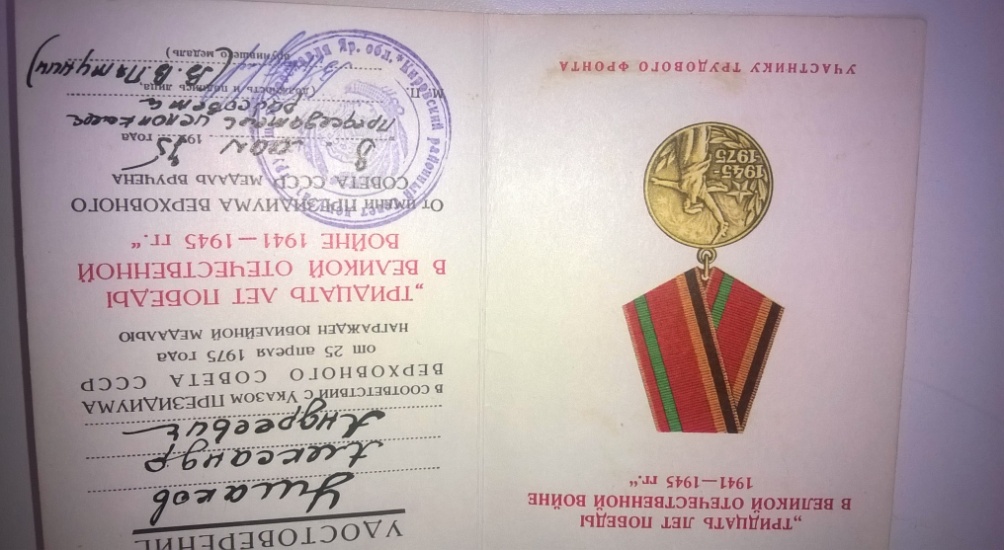 Депутатский билет…
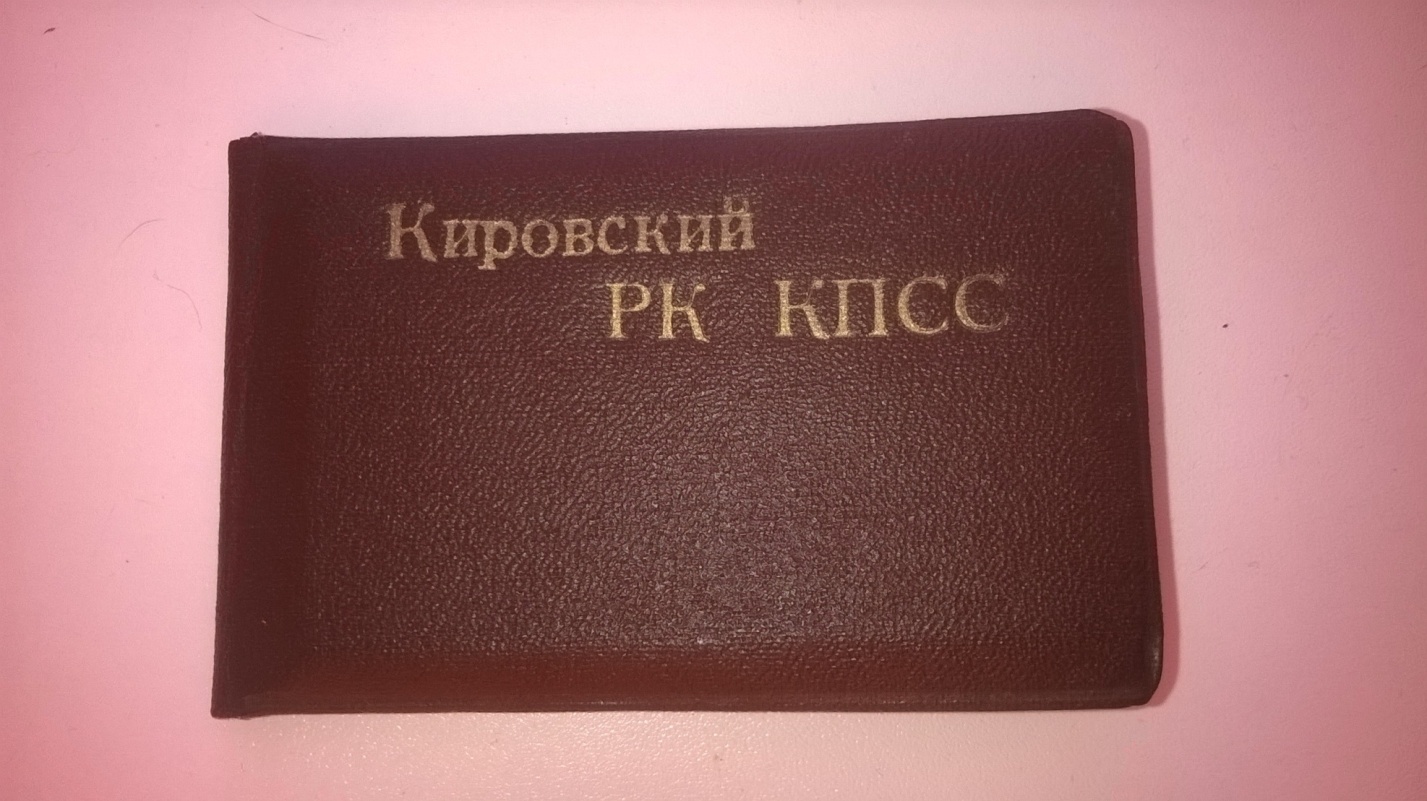 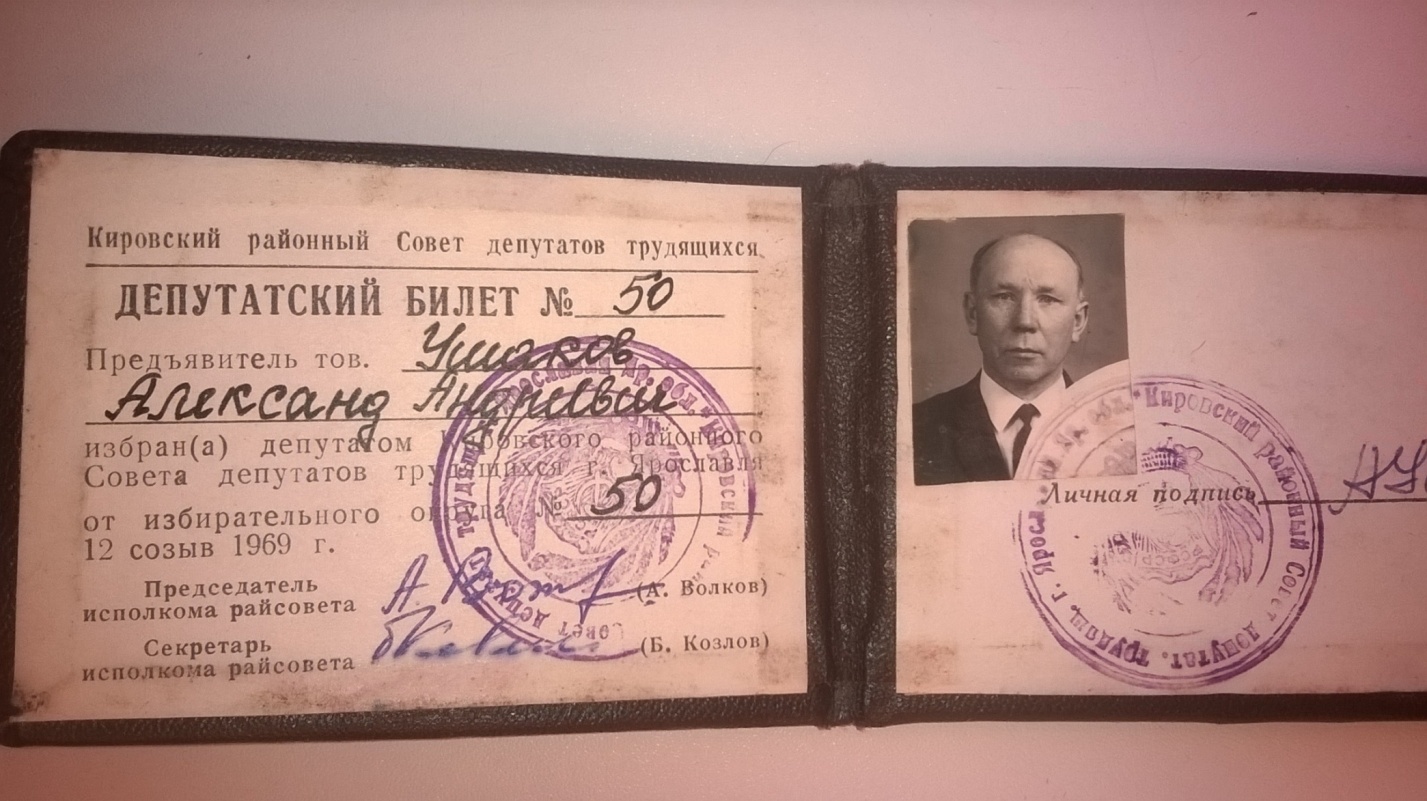 Ударник коммунистического труда…
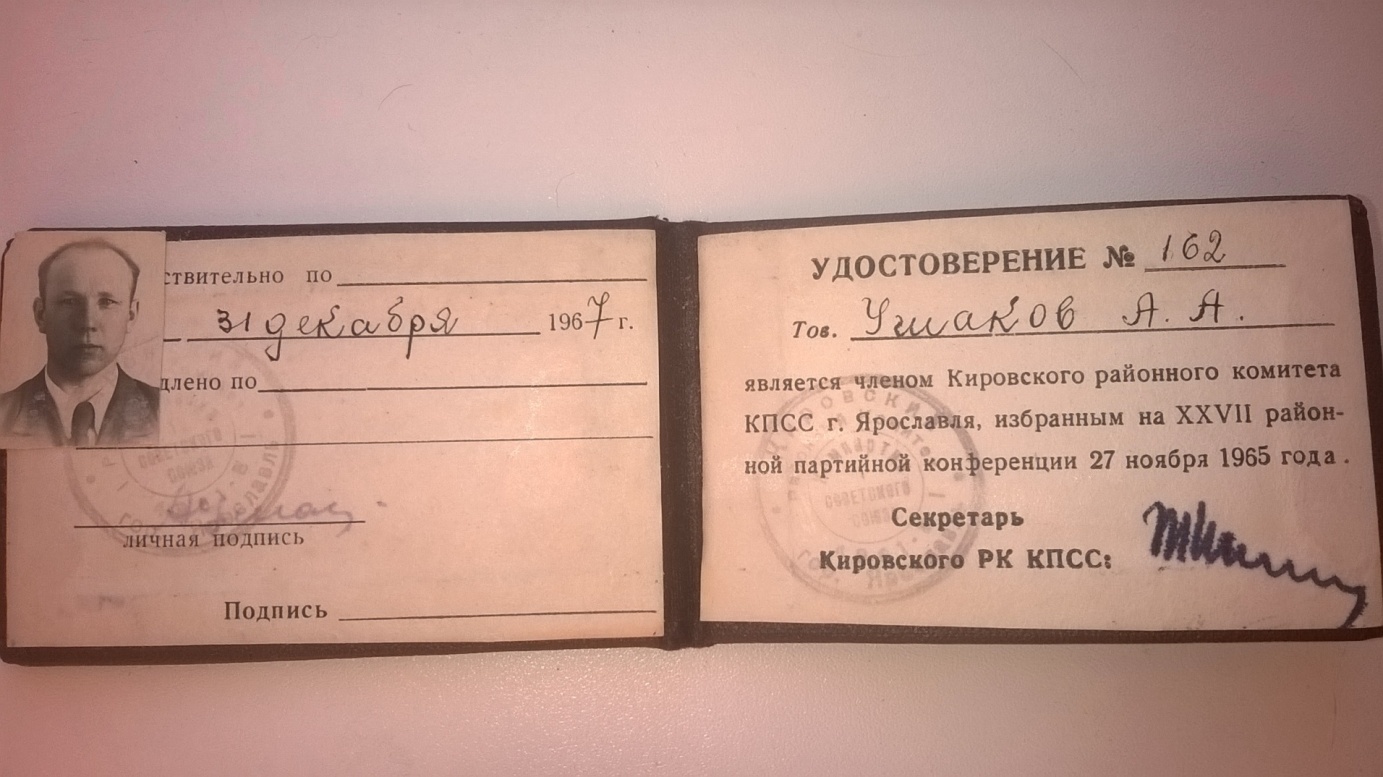 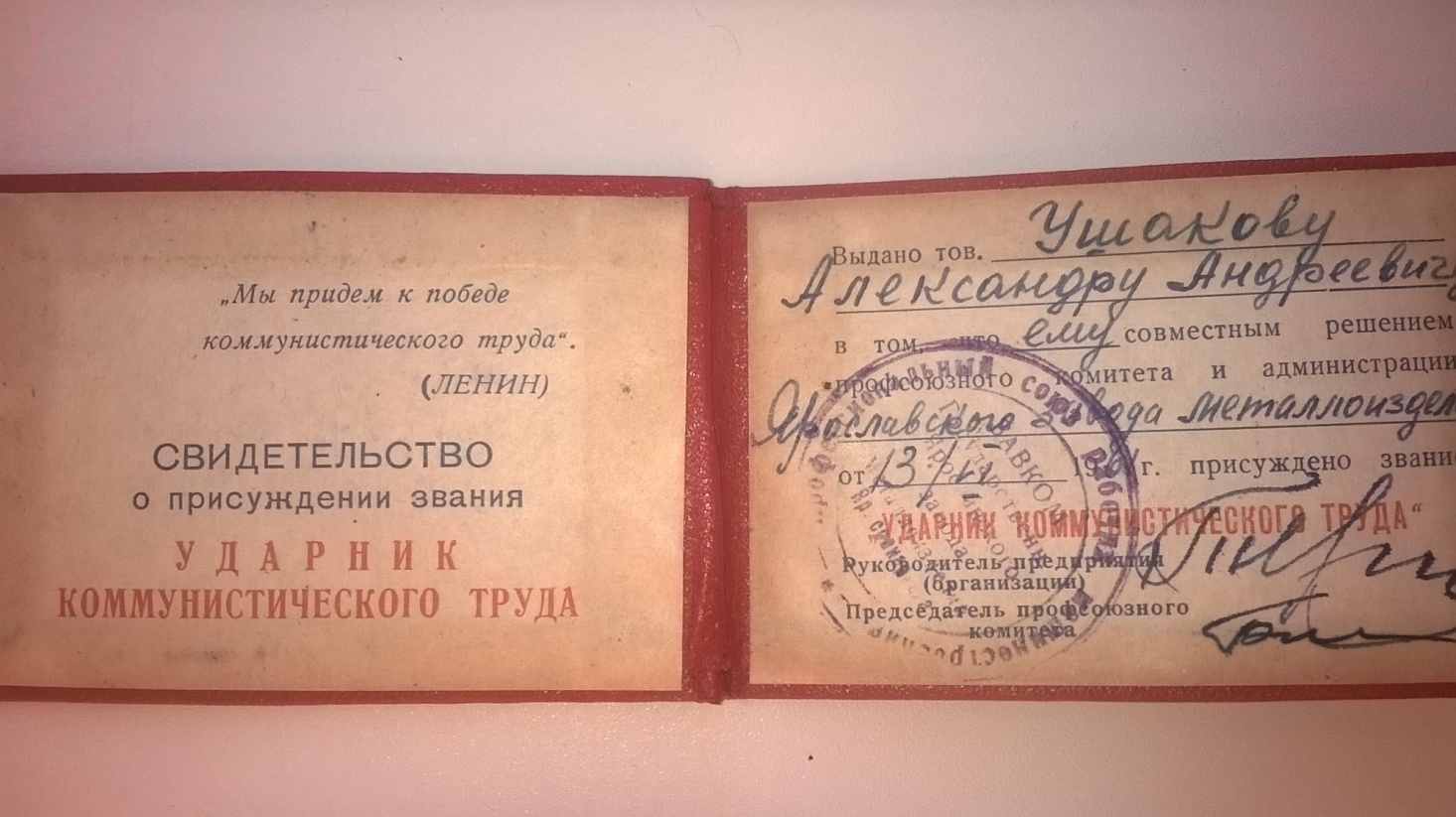 Записи из трудовой…
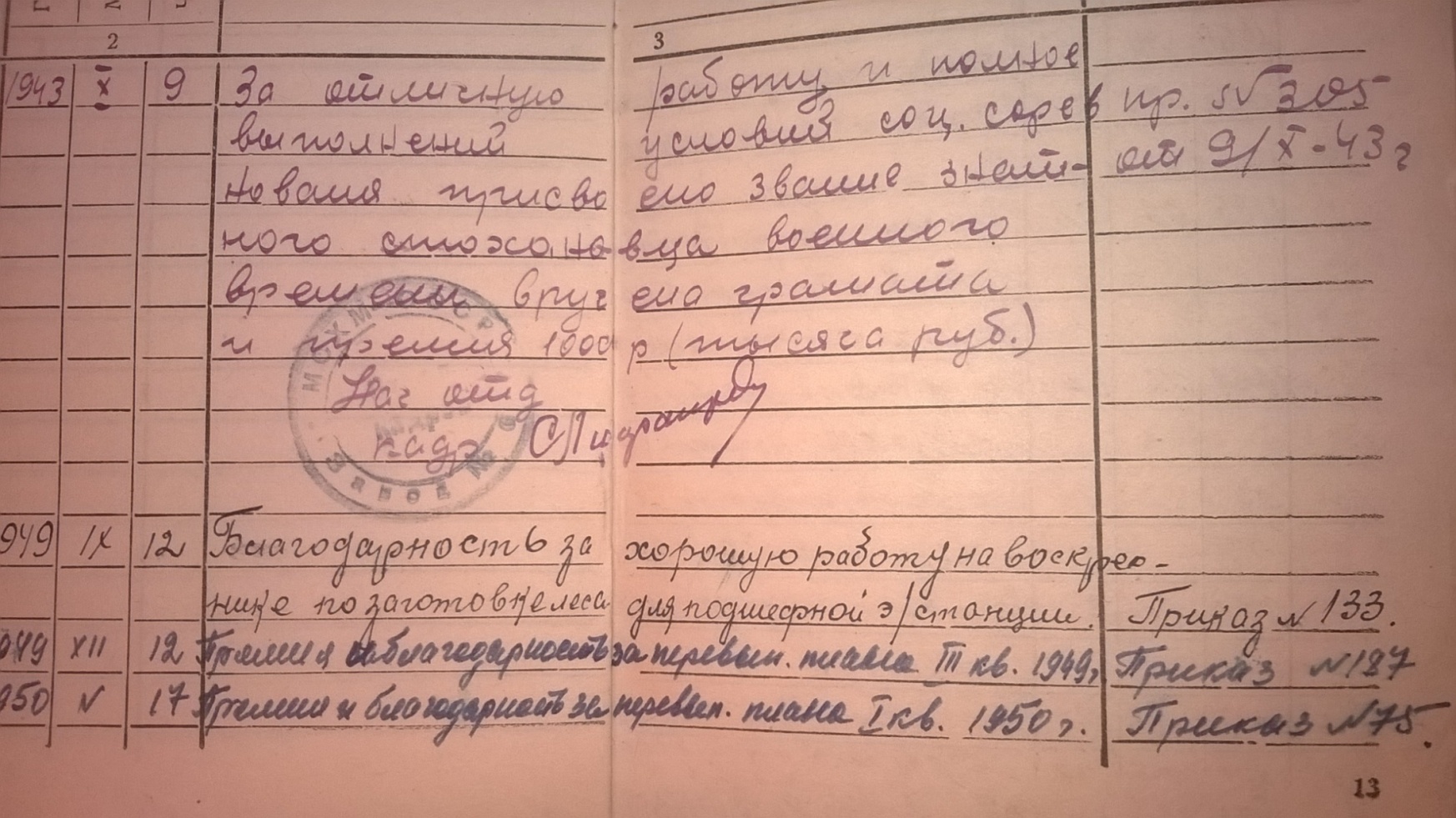 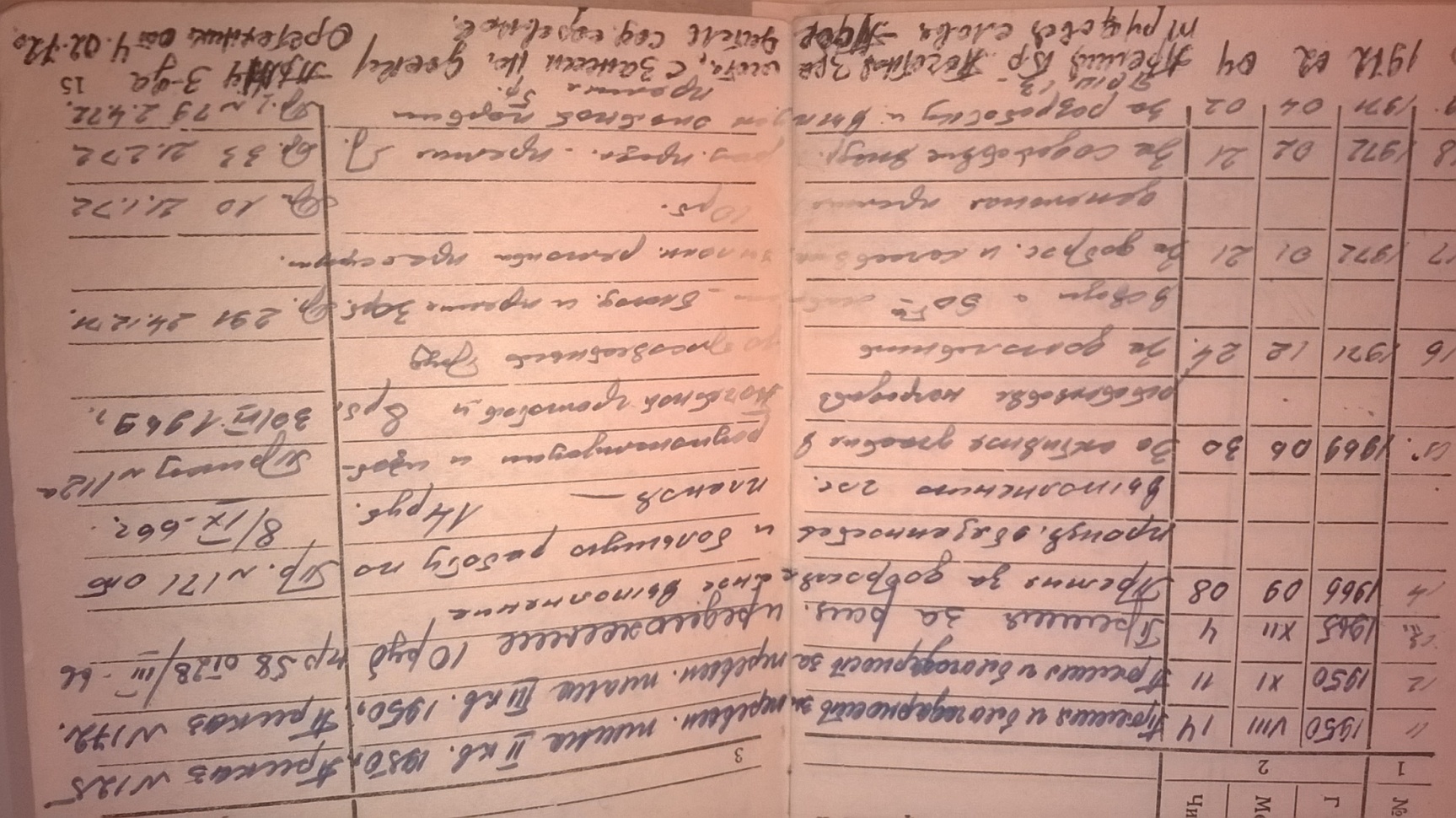 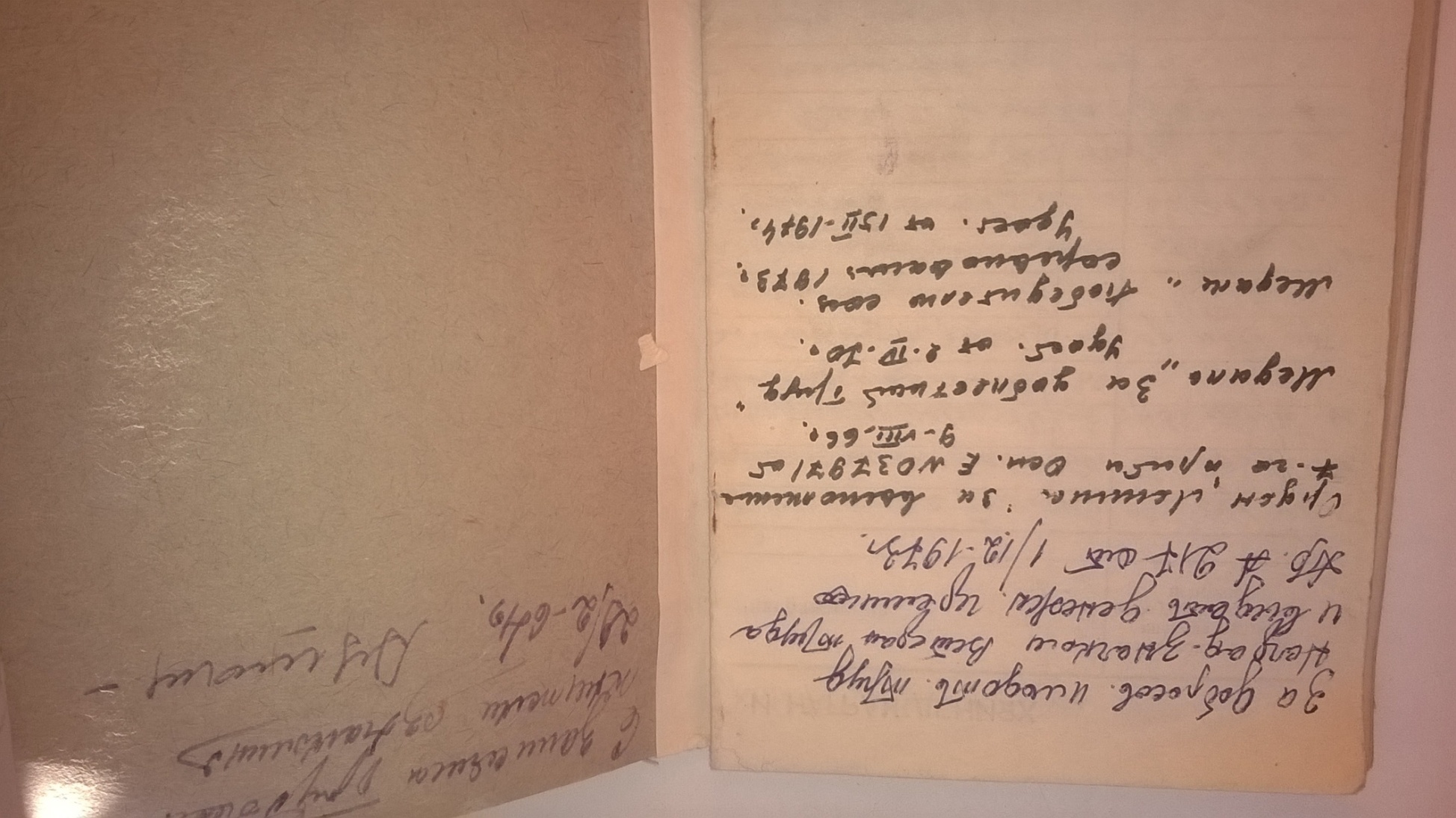 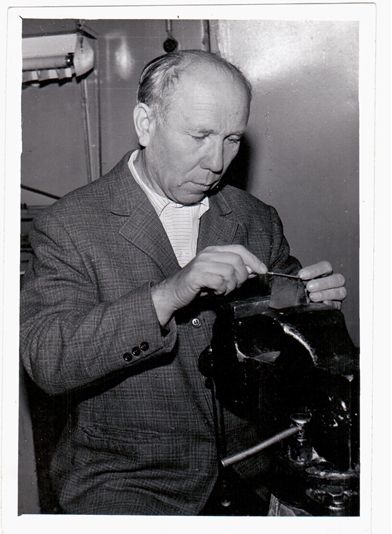 На своём трудовом
 посту
Передача опыта молодёжи
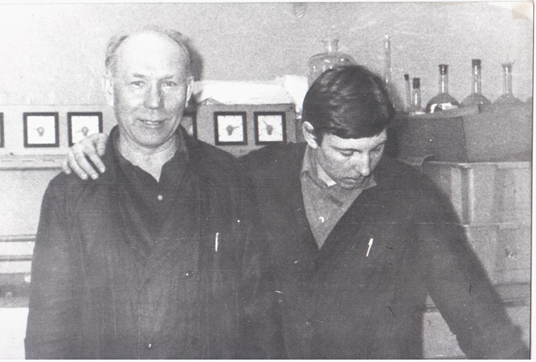 Ушаков Владимир Андреевич
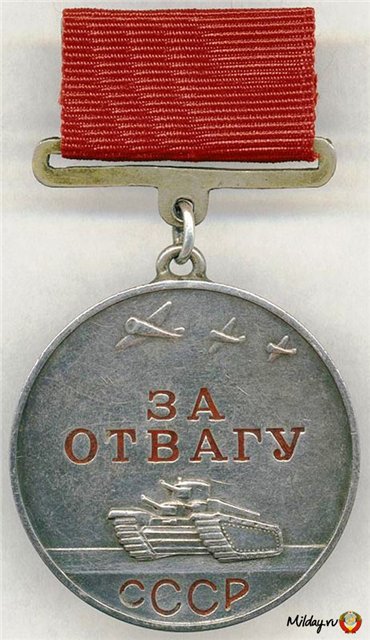 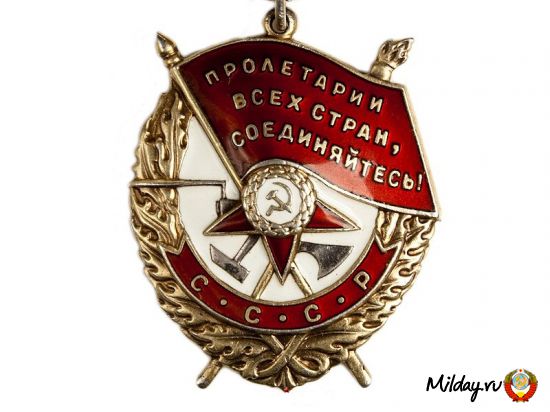 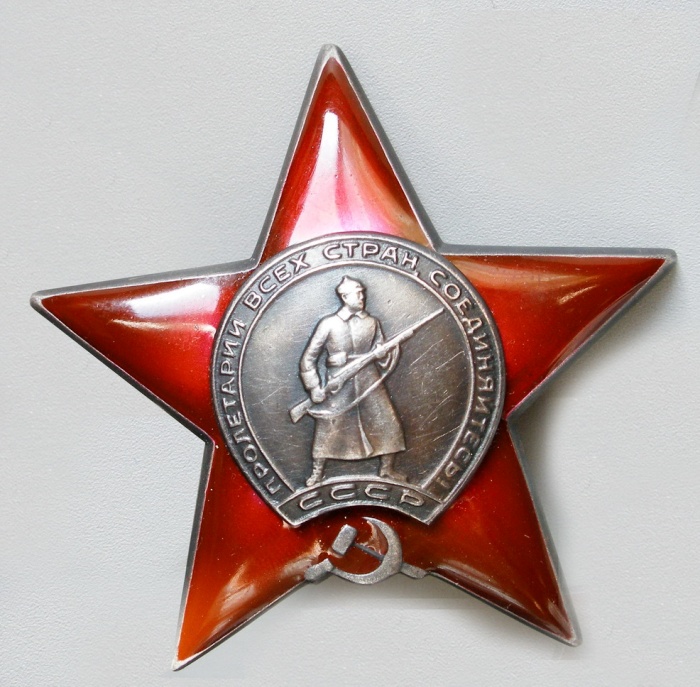 Весточка родным
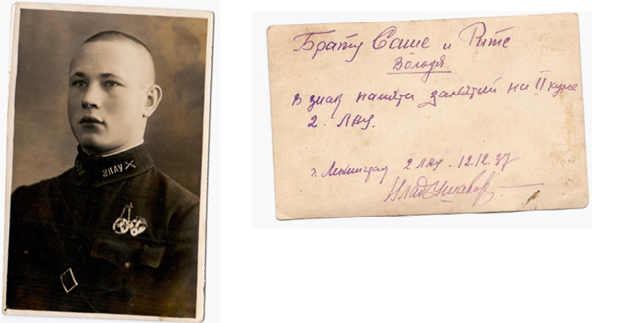 Перед войной
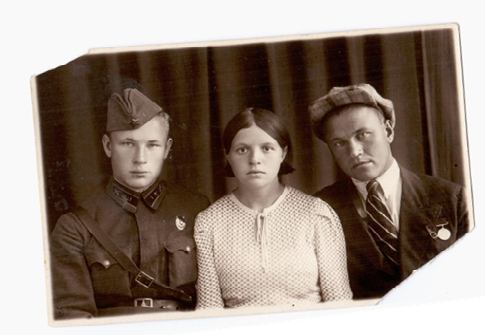 Ушаков Владимир Андреевич 1918г.р.

Звание: капитан в РККА с 1936 года Место призыва: Тутаевский РВК, Ярославская обл., Тутаевский р-н
№ записи: 19198477
Архивные документы о данном награждении:
I. Приказ(указ) о награждении и сопроводительные документы к нему
- первая страница приказ или указа
- строка в наградном списке
- наградной лист
II. Учетная картотека
- данные в учетной картотеке
Орден Красной Звезды
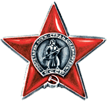 Описание подвига
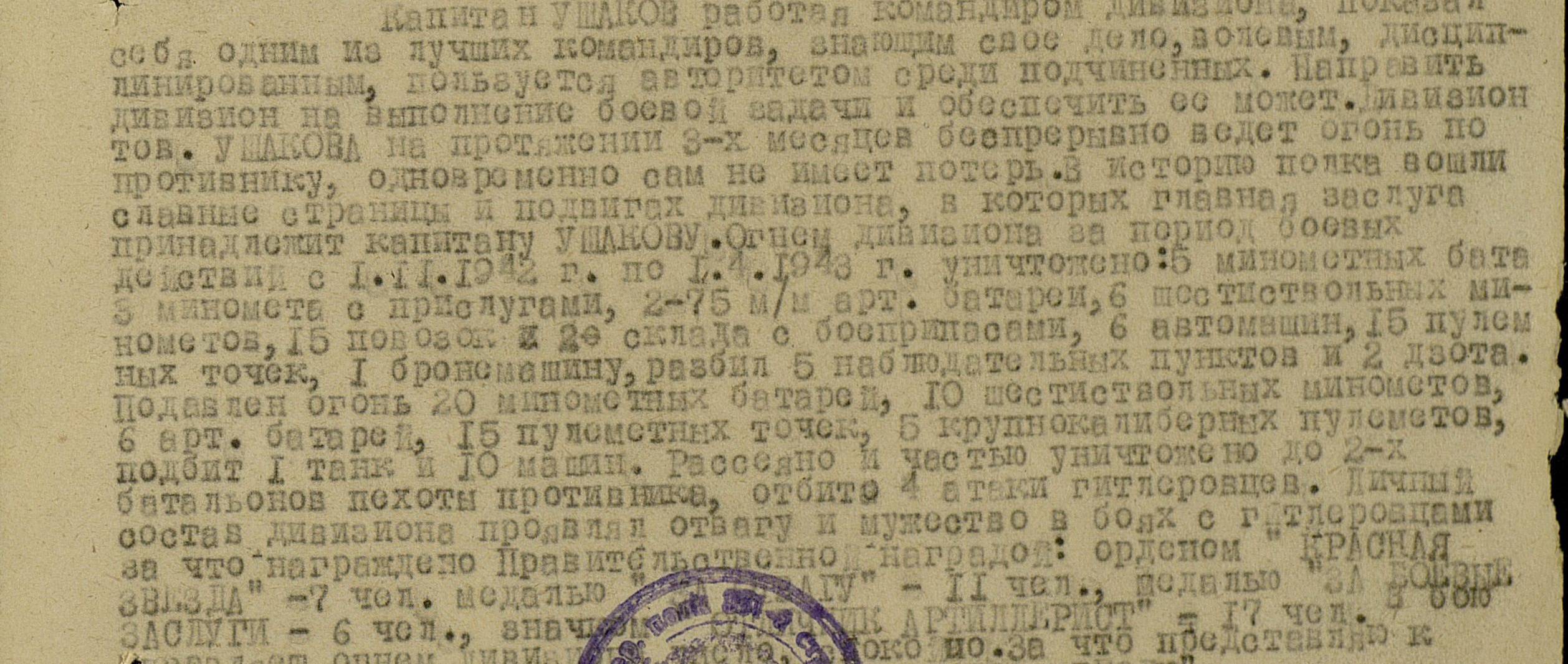 Военная дружба
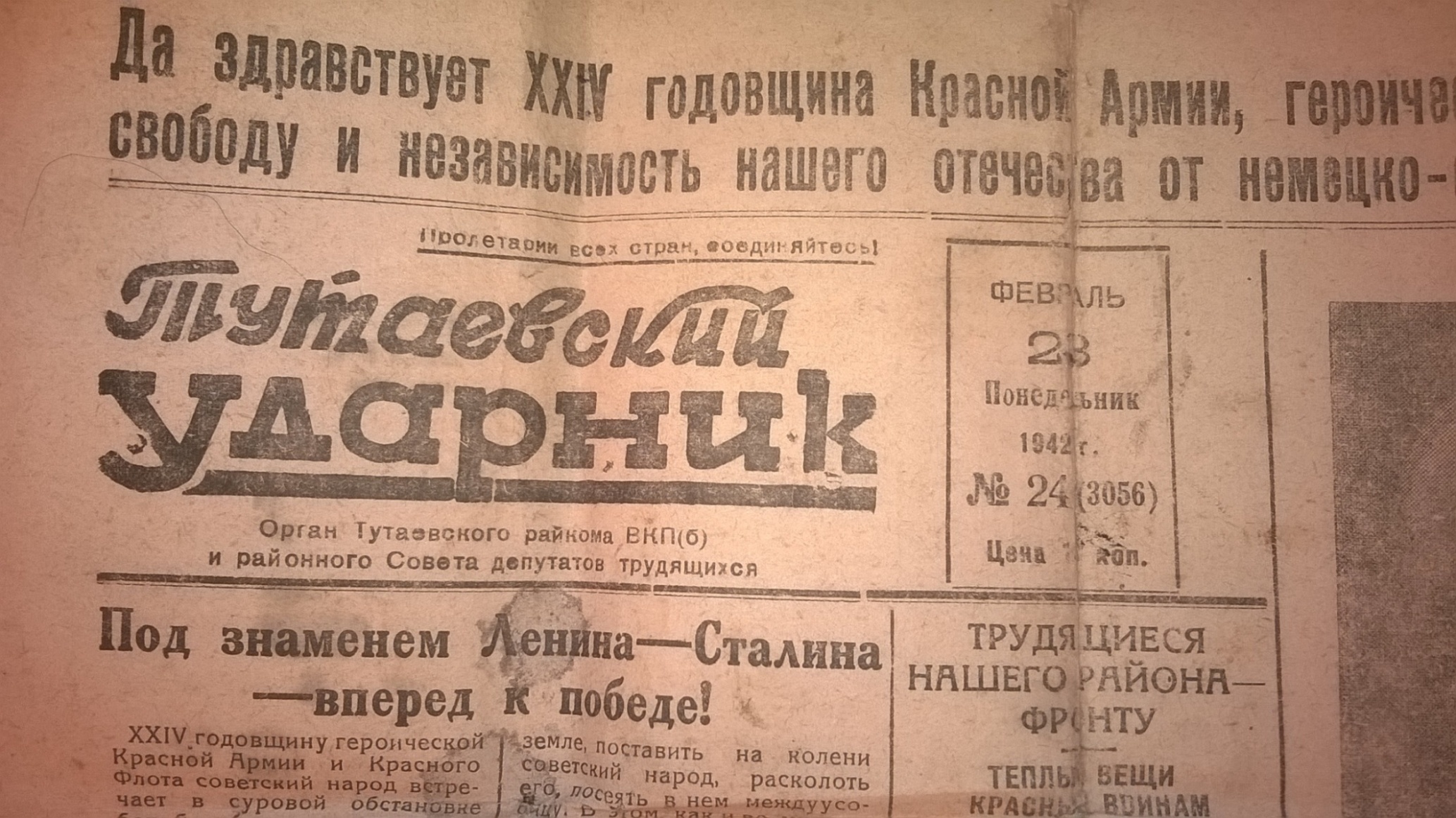 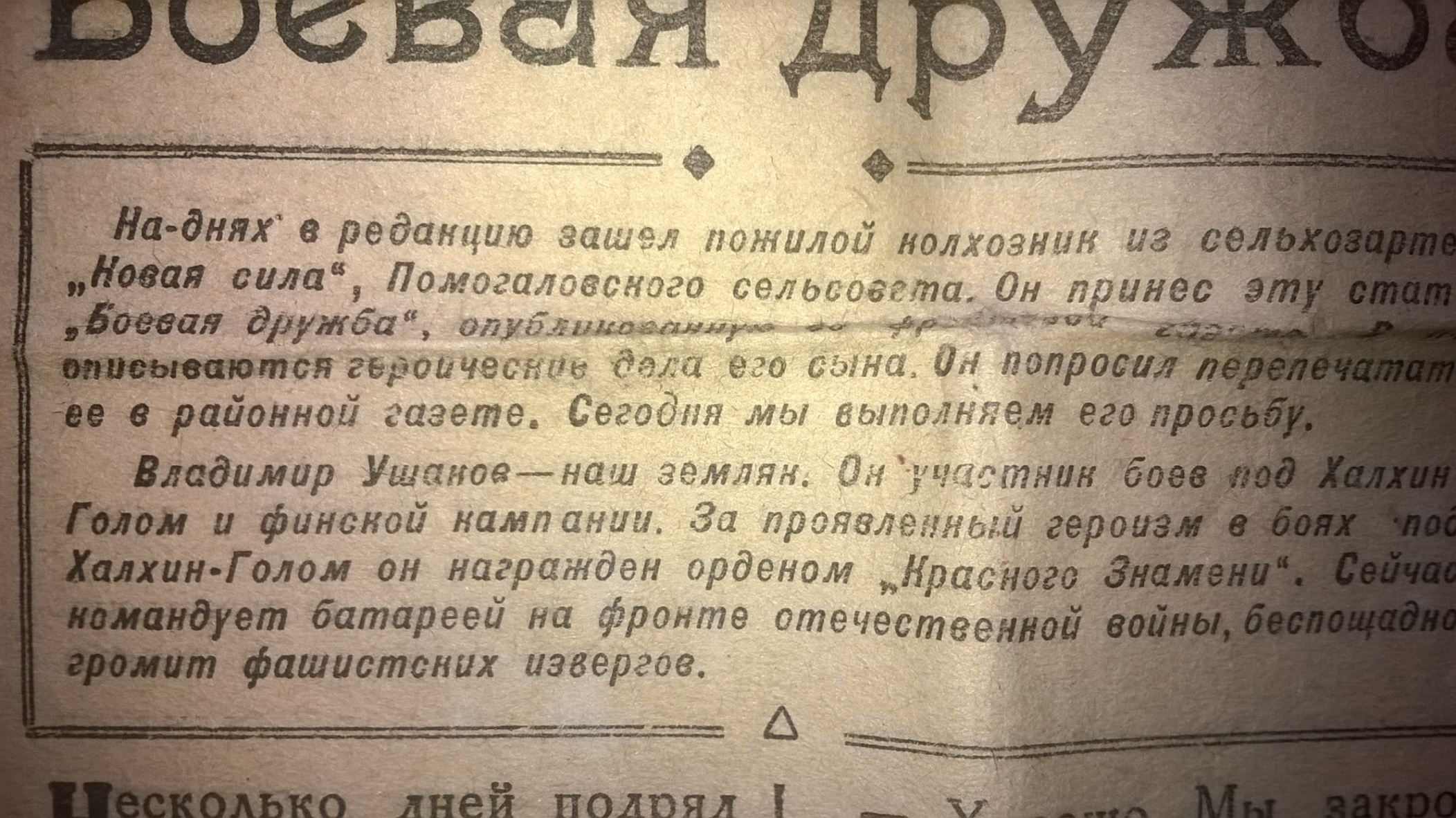 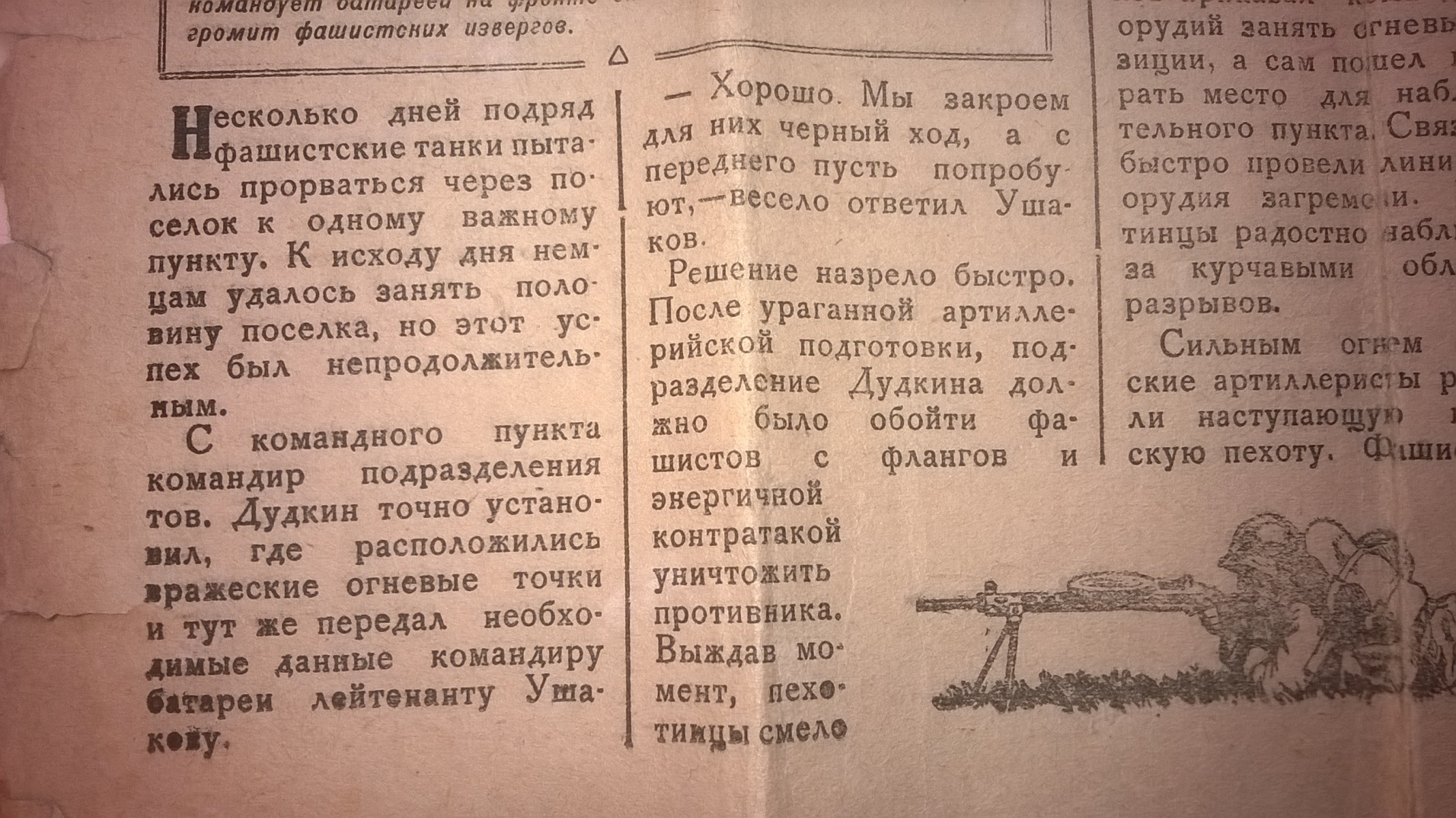 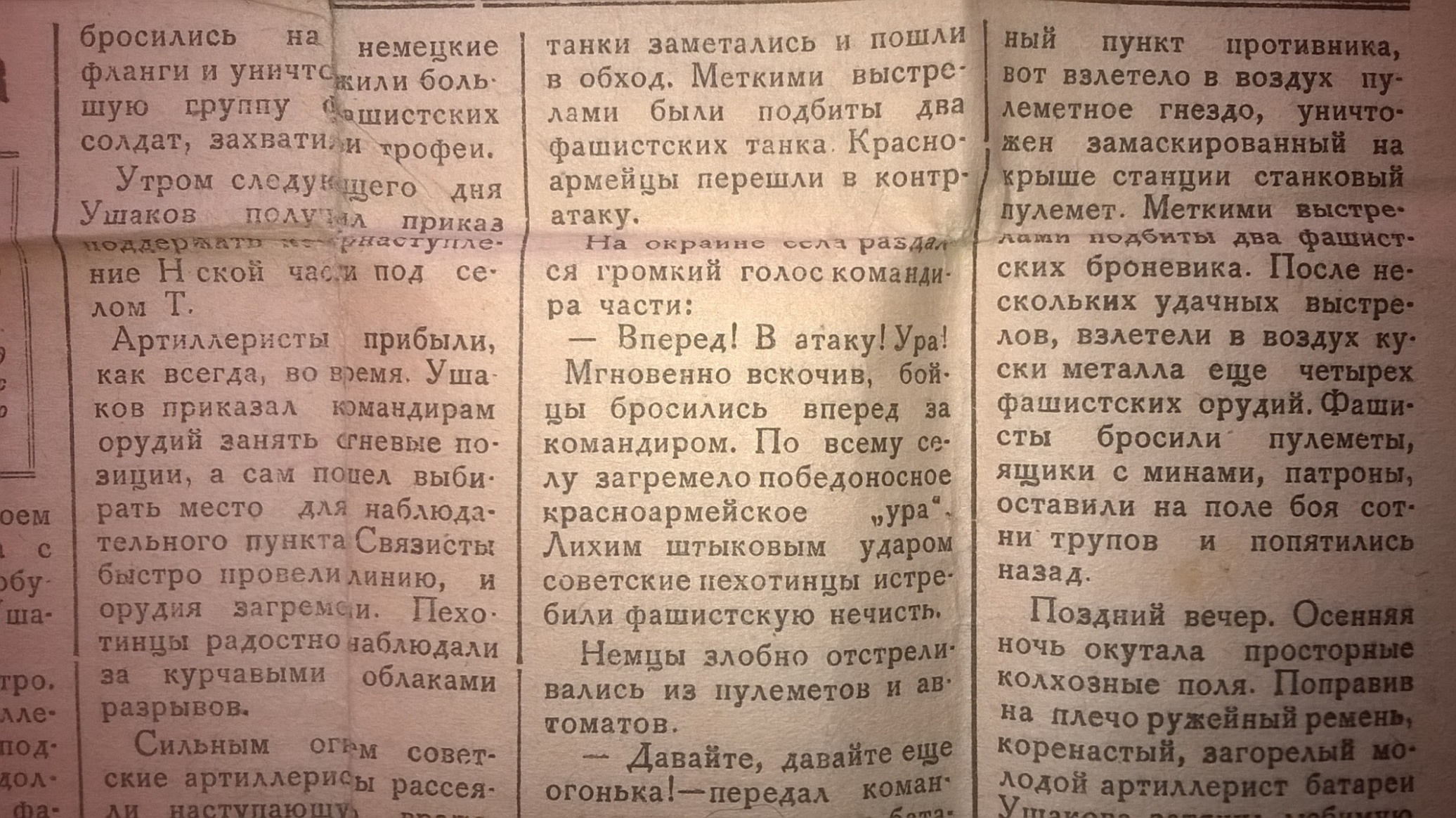 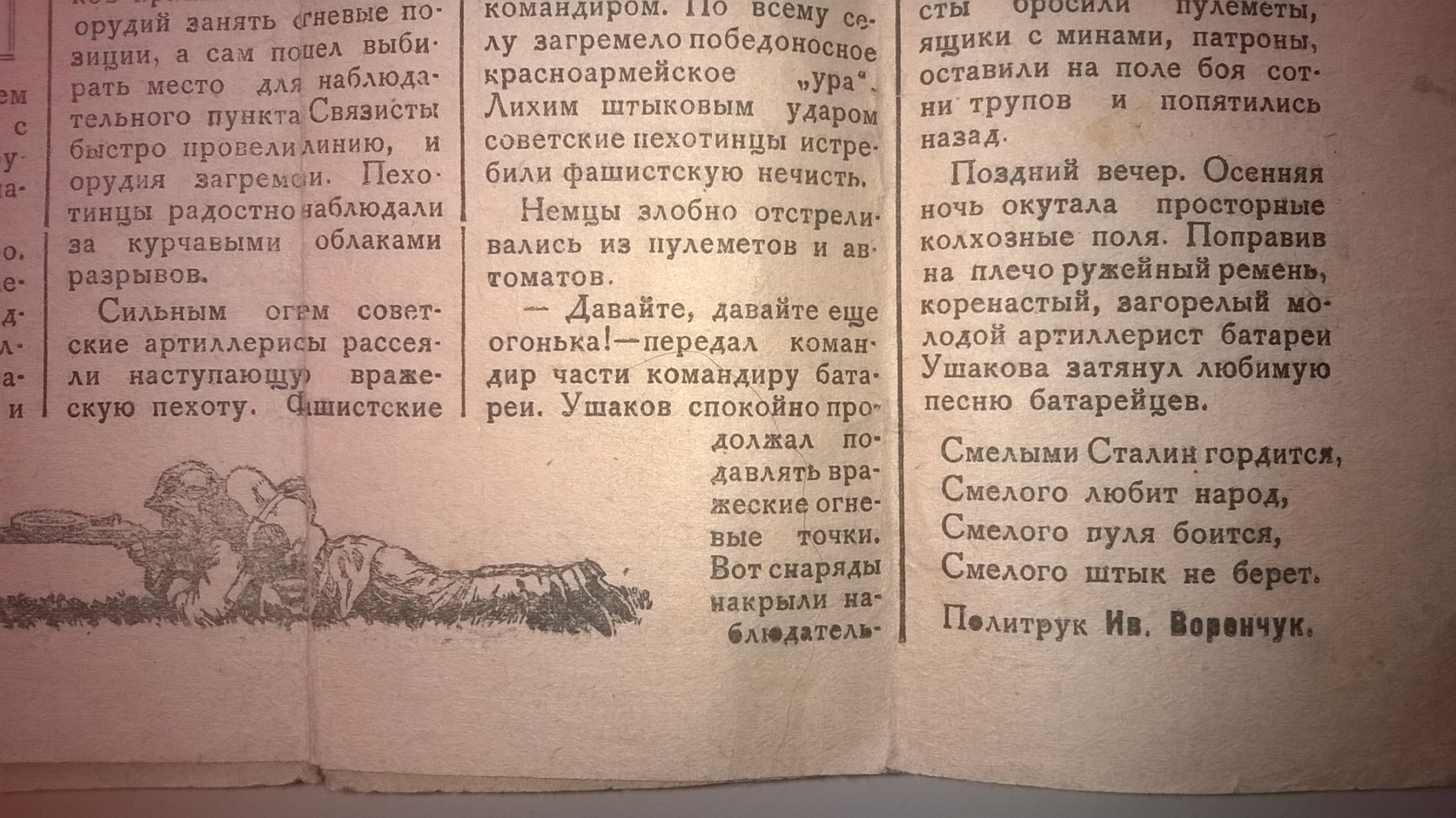 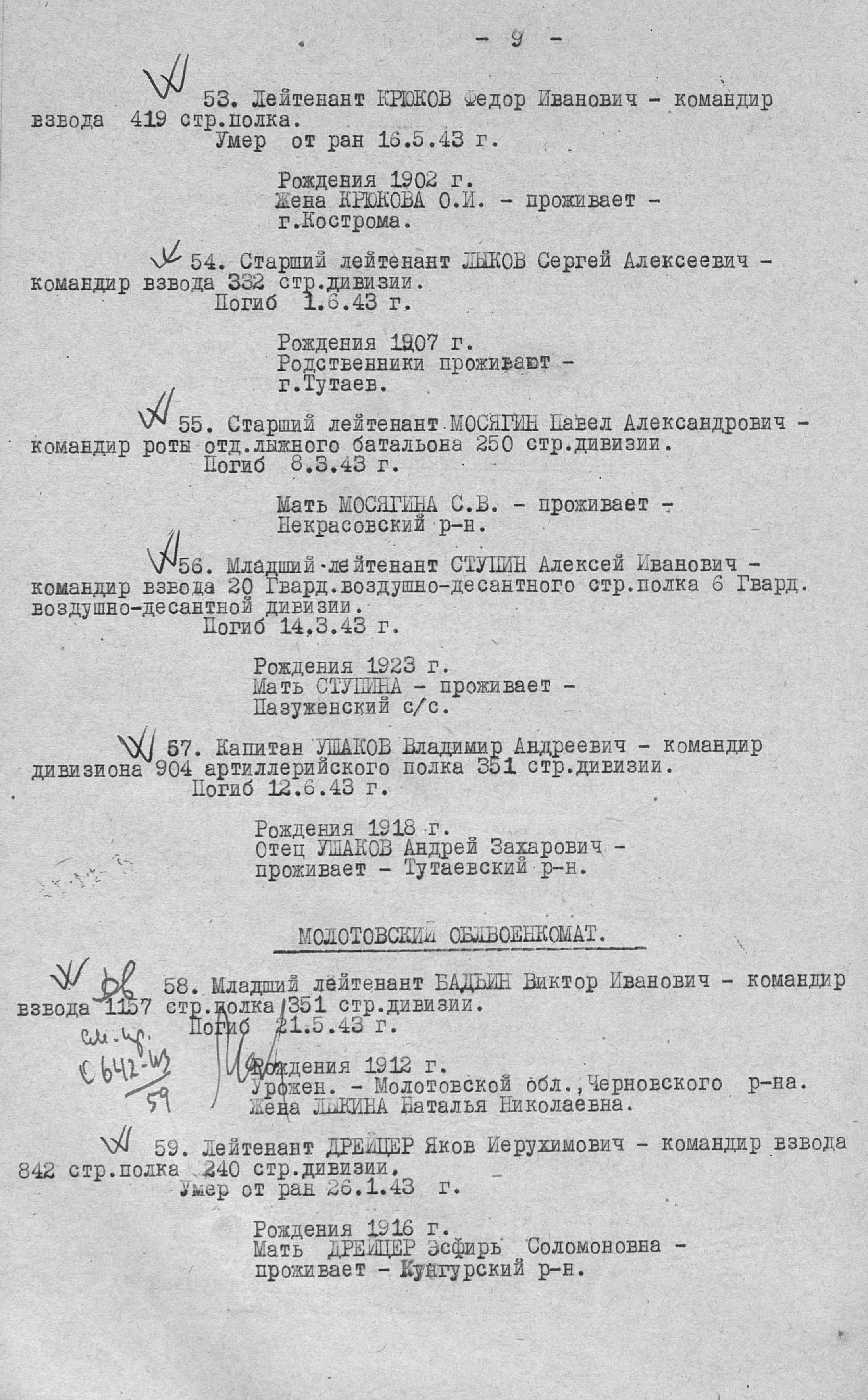 Ушаков  Василий Андреевич
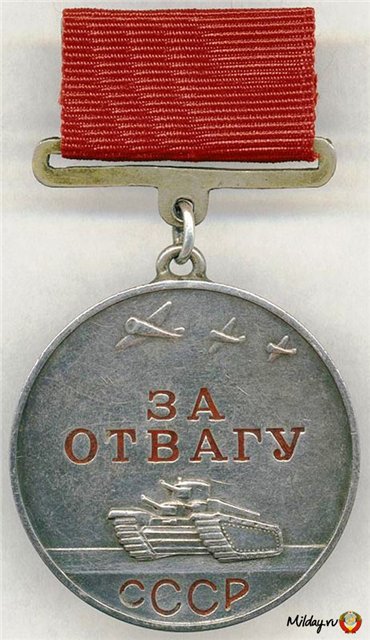 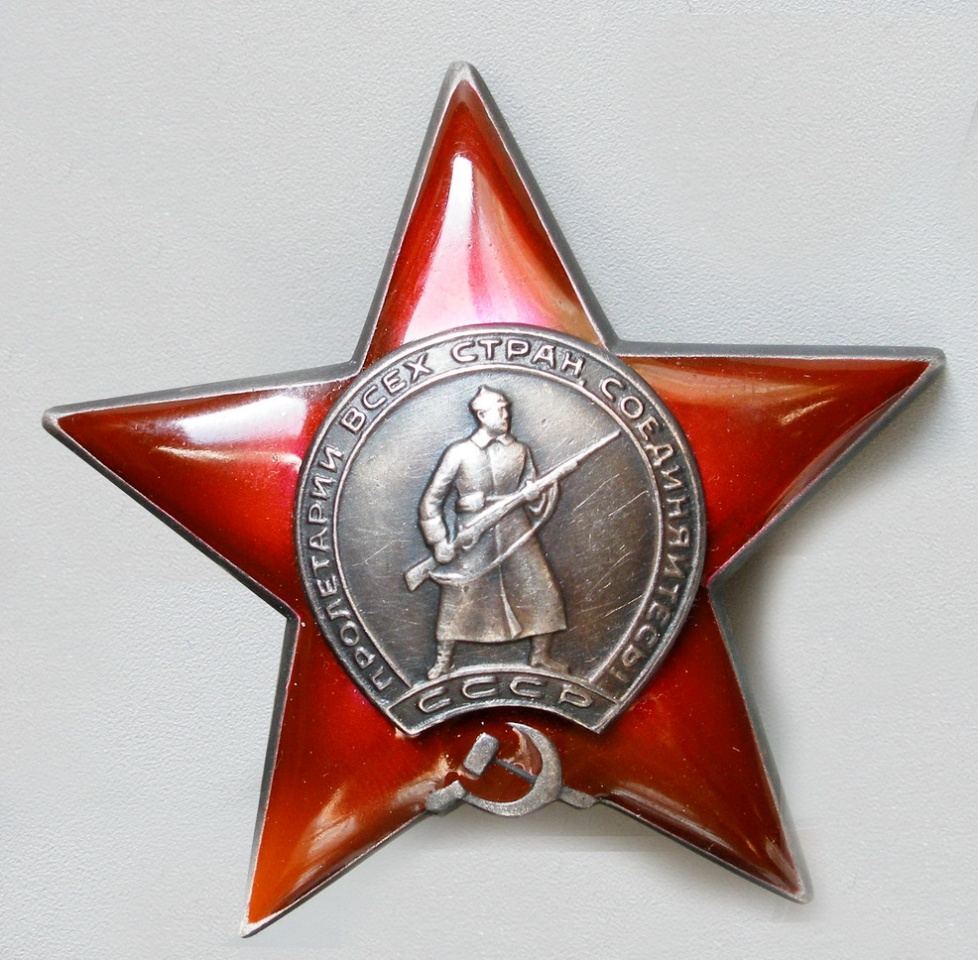 Ушаков Василий Андреевич
Год рождения: __.__.1913 гв. мл. лейтенант в РККА с __.__.1941 года место рождения: Ярославская обл., Тутаевский р-н, д. Котово№ записи: 1509493721
Перечень наград 1
9/н
25.04.1942
Медаль «За отвагу»
Показать документ о награждении
2
29/н
25.05.1945
Орден Красной Звезды
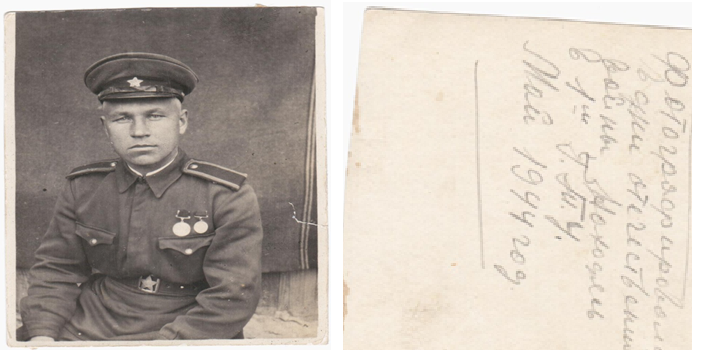 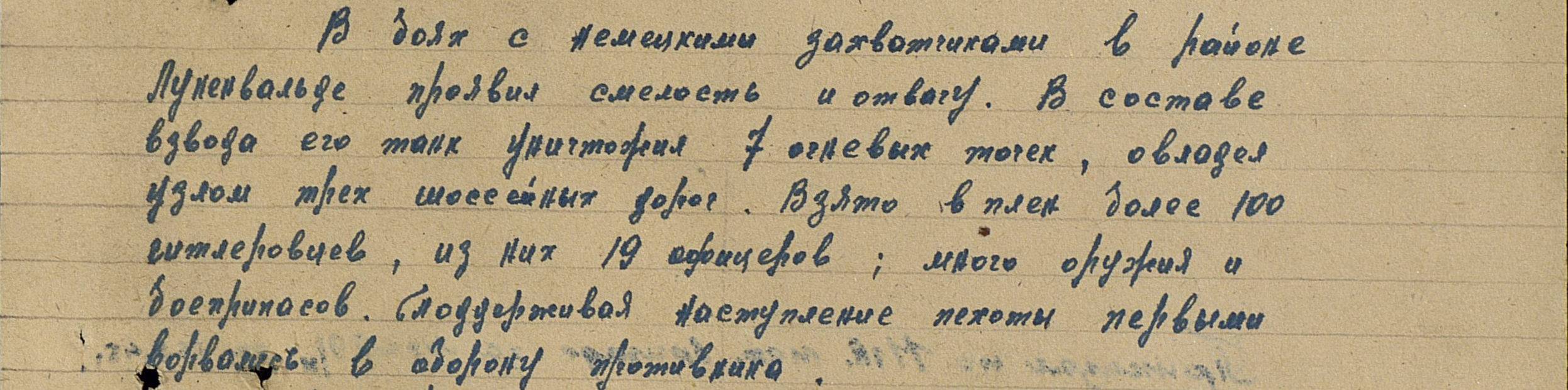 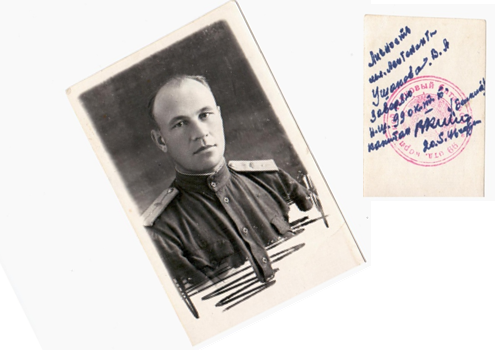 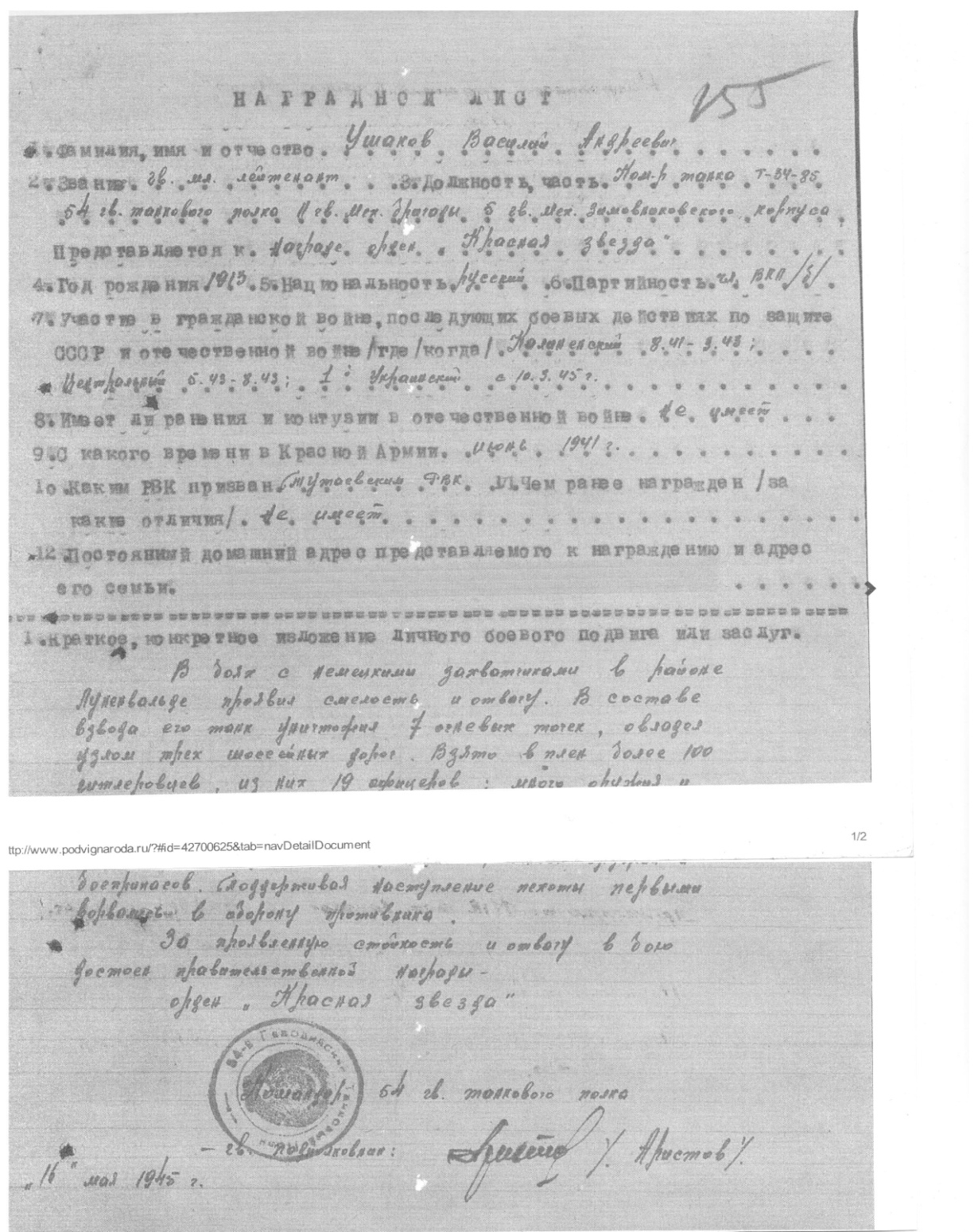 Освободители Европы,Победы нашей кузнецы,Военной доблести творцы.Вам благодарны все народы…в . шарипов
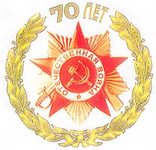